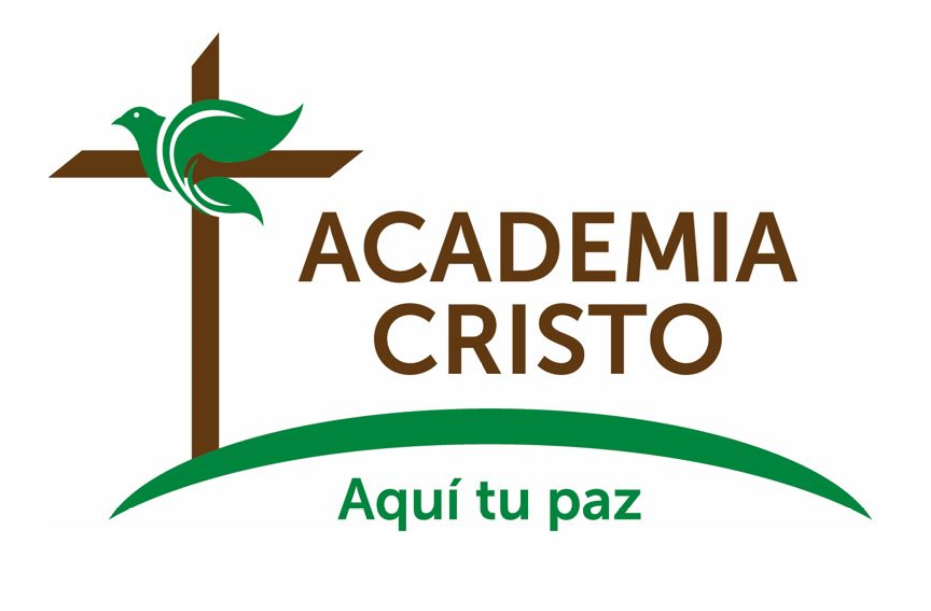 Adoremos al Señor II – 6
El Servicio parte 2
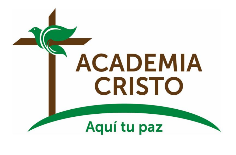 Diapositiva 2
Orancion
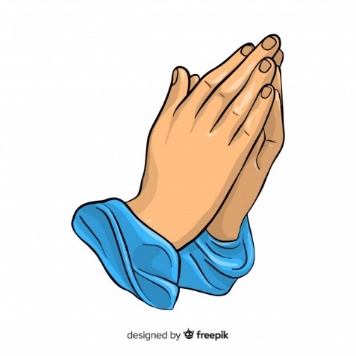 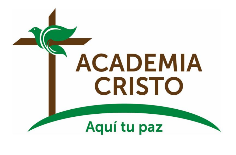 Diapositiva 4
Por venir preparado
Por respetar la hora
Por los que nos sirven
Por los co-alumnos
Por el grupo de Whatsapp
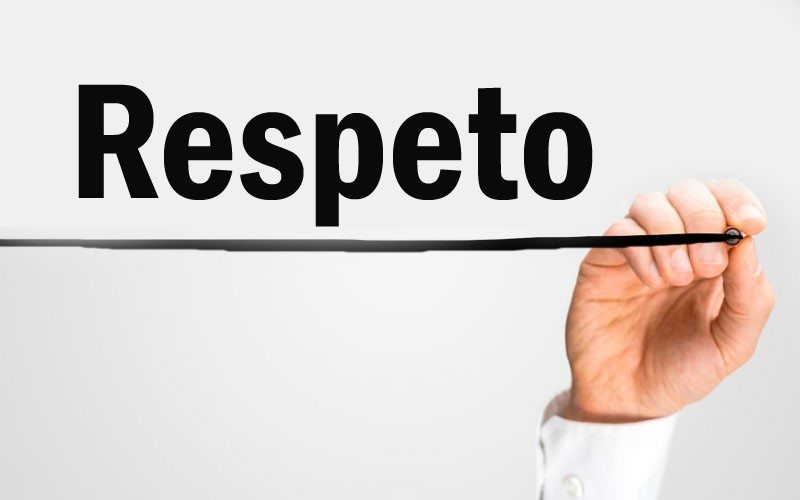 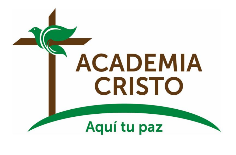 Diapositiva 5
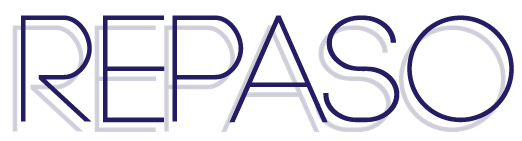 15-20 Minutos
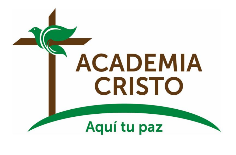 Diapositiva 6
¿Cuáles son las partes componentes de la adoración discutidas en esta lección y cuál es el propósito de cada una de ellas?
Comparemos, veamos lo que otros han dicho
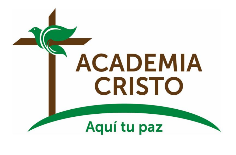 Diapositiva 11
¿Cuáles son las partes componentes de la adoración discutidas en esta lección y cuál es el propósito de cada una de ellas?
Gloria Patri: En latín, estas palabras significan Gloria al Padre. Habiendo escuchado que nuestros pecados son perdonados, la congregación responde cantando, Gloria sea al Padre, y al Hijo, y al Espíritu Santo: como era al principio, es ahora, y siempre será, por los siglos de los siglos. Amén.
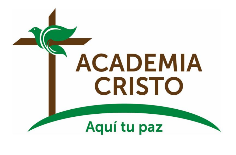 Diapositiva 12
¿Cuáles son las partes componentes de la adoración discutidas en esta lección y cuál es el propósito de cada una de ellas?
Gloria in Excelsis: (latín para gloria a Dios en las alturas) es otro cántico con el que la congregación continúa alabando al Señor. Se hace eco de las palabras de los ángeles a los pastores en el nacimiento de Cristo.
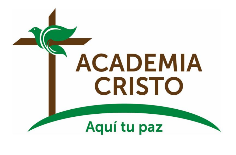 Diapositiva 13
¿Cuáles son las partes componentes de la adoración discutidas en esta lección y cuál es el propósito de cada una de ellas?
Las Lecturas: Secciones de la Biblia que el líder lee a la congregación. Hay hasta tres lecturas: una lectura del Antiguo Testamento, de las Epístolas del Nuevo Testamento y de uno de los cuatro evangelios (Mateo, Marcos, Lucas o Juan). Estas lecturas se seleccionan cada domingo (o día de adoración) de un calendario de tres años llamado perícope. Estas lecturas han sido cuidadosamente seleccionadas para coordinarse con el Calendario de la Iglesia cristiana.
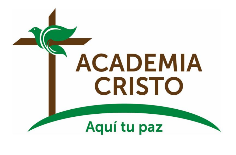 Diapositiva 14
¿Cuáles son las partes componentes de la adoración discutidas en esta lección y cuál es el propósito de cada una de ellas?
El Sermón: Una de las características centrales del servicio de adoración. El sermón está diseñado para explicar una parte de la Palabra de Dios y aplicarla a nuestra vida diaria. El sermón generalmente se basa en un texto, una porción de la Palabra de Dios. Muy a menudo, el texto proviene de una de las tres lecturas. En otros casos, el líder puede elegir un tema basado en varios pasajes.
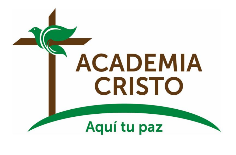 Diapositiva 15
¿Cuáles son las partes componentes de la adoración discutidas en esta lección y cuál es el propósito de cada una de ellas?
Los Credos: Juntos confesamos nuestra fe usando las palabras de uno de los tres credos. A menudo, es el Credo de los Apóstoles. Algunas congregaciones usan el Credo Niceno cuando se celebra la comunión. El Credo Atanasiano se usa tradicionalmente solo una vez al año en el Domingo de la Trinidad.
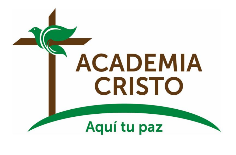 Diapositiva 16
¿Cuáles son las partes componentes de la adoración discutidas en esta lección y cuál es el propósito de cada una de ellas?
El Ofertorio: Es otro cántico con el que la que la congregación le pide al Señor que cree un corazón limpio en nosotros. Generalmente se canta después del sermón. Se hace eco de las palabras del rey David en el Salmo 51 después de confesar su pecado de adulterio con Betsabé.
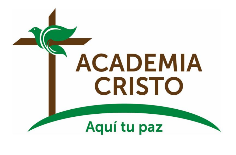 Diapositiva 17
Resumamos  5-10 minutos
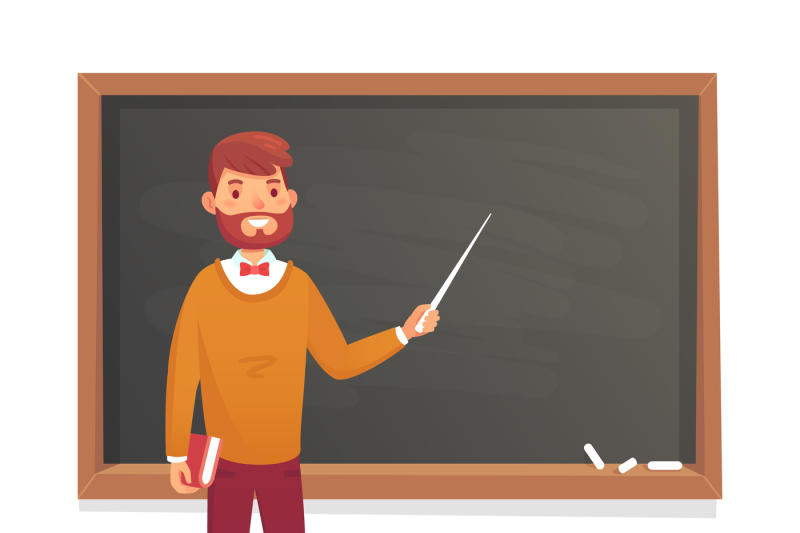 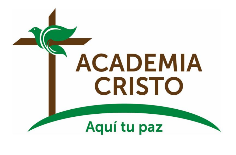 Diapositiva 18
Invocation
Confesión del
 Pecado
Absolución
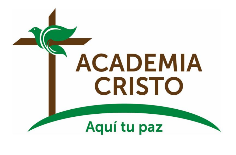 Diapositiva 19
Kyrie - canción después de la confesión de pecados y antes de la absolución
Señor, ten piedad de nosotros
R: Señor, ten piedad de nosotros
Cristo, ten piedad de nosotros
R: Cristo, ten piedad de nosotros
Señor, ten piedad de nosotros
R: Señor, ten piedad de nosotros
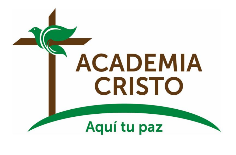 Diapositiva 20
Palabras de confesión
C:  Dios de misericordia, confesamos que estamos esclavizados por el pecado y no podemos liberarnos nosotros mismos.  Hemos pecado contra ti en pensamiento, palabra, y obra, por lo que hemos hecho, y por lo que hemos dejado de hacer. Perdónanos, renuévanos y dirígenos por medio de tu Espíritu Santo para que en vez de volver a los mismos pecados de nuevo mas bien andemos por tus caminos siempre, para la gloria de tu nombre.  Amén.
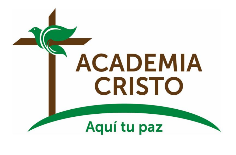 Diapositiva 23
Palabras de Absolución
P: Dios todopoderoso, nuestro Padre celestial, ha tenido misericordia de nosotros y nos ha dado a su único Hijo para morir por nosotros, y por sus méritos nos perdona todos nuestros pecados.  A los que creen en El les hace hijos de Dios y les concede su Espíritu Santo.  El que creyere y fuera bautizado será salvo.  Concédenos esto, ¡oh Señor, a todos nosotros.  Amén
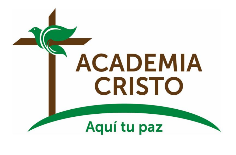 Diapositiva 24
El Gloria Patri y El Gloira in Excelsis
El Gloria Patri:  Gloria sea al Padre, y al Hijo, y al Espíritu Santo: como era al principio, es ahora, y será siempre, por los siglos de los siglos

El Gloria in Excelsis:  Gloria a Dios en las alturas
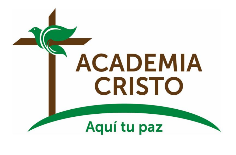 Diapositiva 21
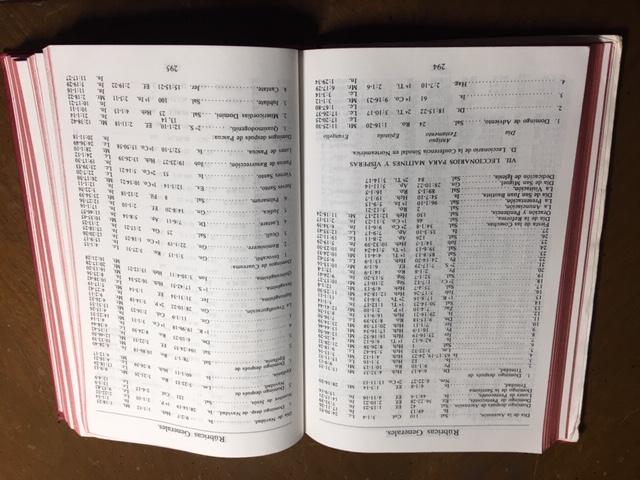 Pericope:
Lecturas bíblicas para cada domingo del calendario eclesiástico
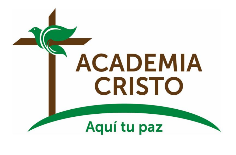 Diapositiva 25
El Ofertorio – el adulterio y arrepentimiento del Rey David
C: Crea en mí, oh Dios, un corazón limpio, y renueva un espíritu recto dentro de mi; no me arrojes de tu presencia, no me quites tu Santo Espíritu.  Restitúyeme el gozo de tu salvación; Tu Espíritu me sostenga.  Un corazón contrito y humilde es el sacrificio que agrada al Señor.
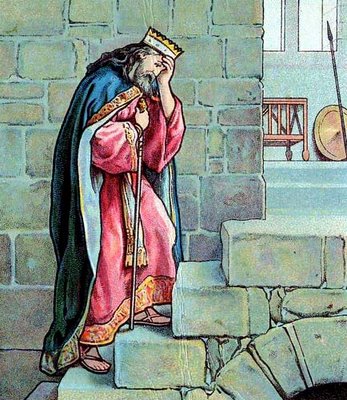 Salmo 51
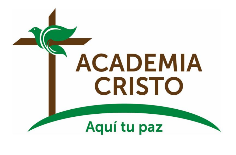 Diapositiva 26
Profundizemos
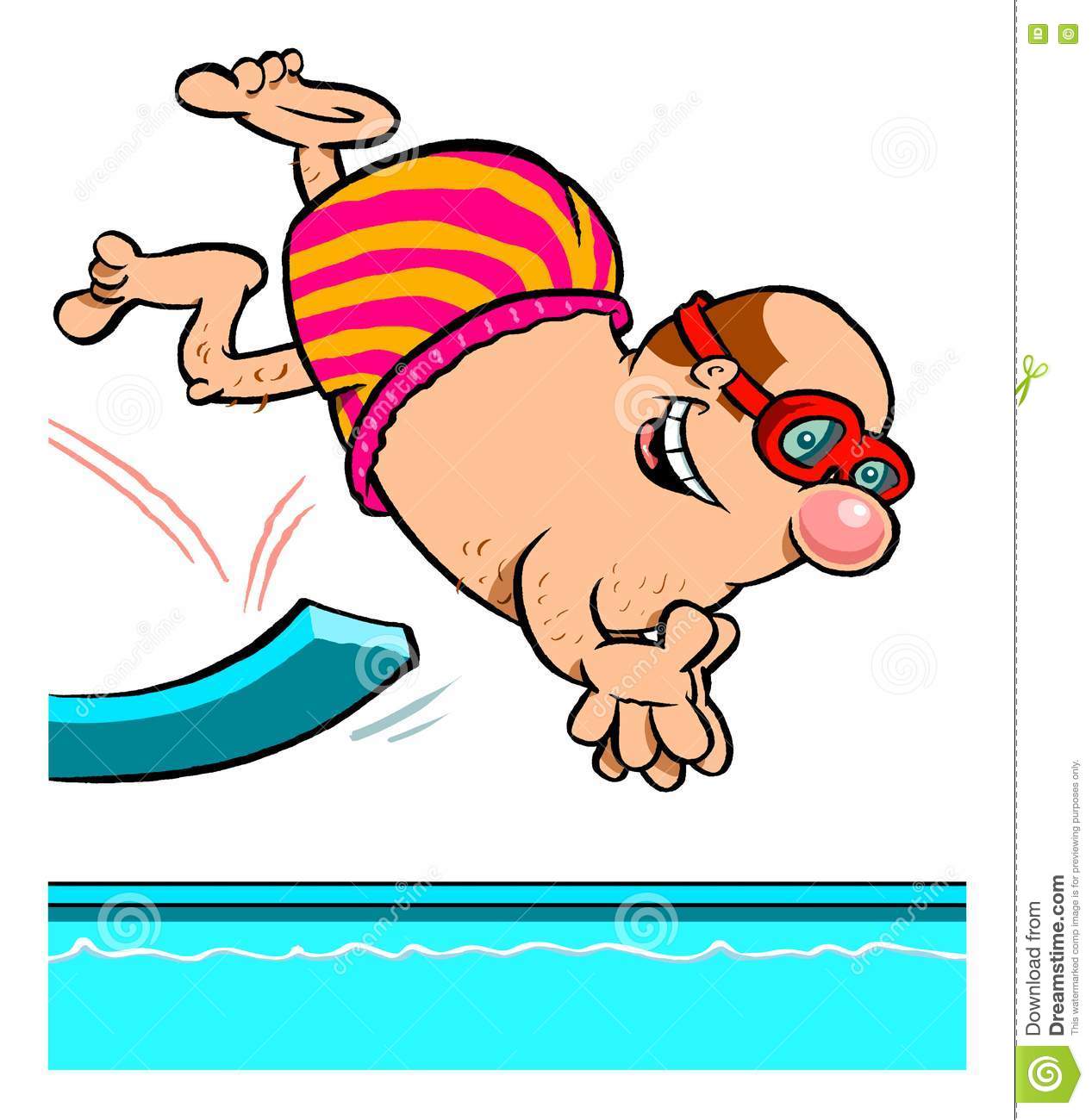 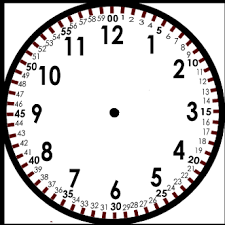 15 - 20 Minutos
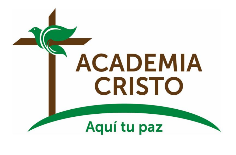 Diapositiva 27
#1 – Oración
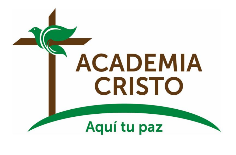 Diapositiva 28
#1 – Oración
Primera parte del servicio
Ultima pare del servicio
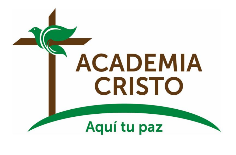 Diapositiva 29
Curriculum
Revisemos juntos unos 5 o 10 minutos el curriculum que se puede usar durante el culto estudio: Mensajes de la Palabra.  https://www.academiacristo.com/grupo-sembrador/Mensajes-de-la-palabra
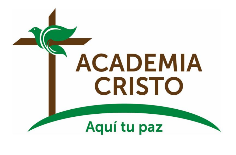 Diapositiva 30
¿Para qué colectar una ofrenda?
Honrar y agradecer a Dios con nuestras “primicias”
Necesidades del grupo o de la congregación
Necesidades dentro del grupo
Planes para el futuro (comprar un terreno o una construcción)
Apoyar la obra del evangelio en otros lugares
Una obra misionera
La capacitación de obreros
Trabajo en grupo (un sinodo)
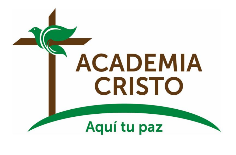 Diapositiva 31
¿Qué queremos comunicar antes de la ofrenda?
2 Corintios 8:9
2 Corintios 9:6-8
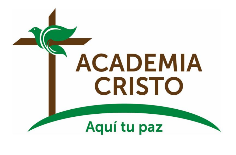 Diapositiva 31
¿Qué principios biblicos tomaremos en cuenta para el manejo de la ofrenda?
2 Corintios 8:19-21
Transparencia y comunicación
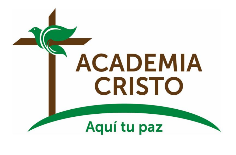 Diapositiva 31
Proyecto Final
Diseñe un servicio de adoración para uso en el Grupo Sembrador, haciendo uso de algunos o todos los componentes de la adoración que aprendió a lo largo de este curso.  Incluya canciones, oraciones, y cualquier otro elemento apropiado. Se sugiere que utilicen el formato para el Grupo Sembrador. Pero no duden en adaptarlo.
Salmo 51
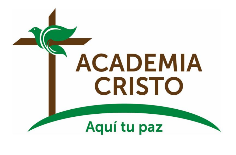 Diapositiva 33
Oración
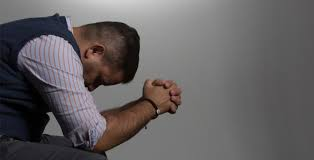 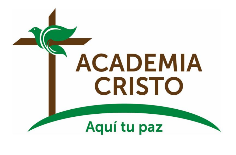 Diapositiva 34
La Tarea
Mirar el video 7
 Responder la siguientes preguntas:
¿Qué es el Sanctus?  ¿De dónde viene en la Biblia? ¿Qué propósito tiene en el servicio? 
¿Qué significa Agnus Dei? ¿De dónde viene en la Biblia? ¿Qué propósito tiene en el servicio?
¿Qué es el Nunc Dimittis?  ¿De dónde viene en la Biblia? ¿Qué propósito tiene en el servicio?
¿De dónde viene la práctica de bendecir al pueblo de Dios al final del servicio?
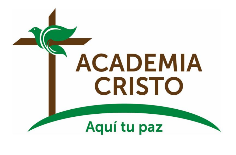 Diapositiva 35
La Tarea
c. Despues de ver el video 7, comparar el Culto Estudio con un servicio clásico.  ¿Qué partes se utilizan?  ¿Cuáles no?    https://www.academiacristo.com/grupo-sembrador/Culto-Estudio
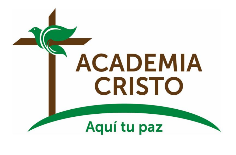 Diapositiva 35
La Despedida
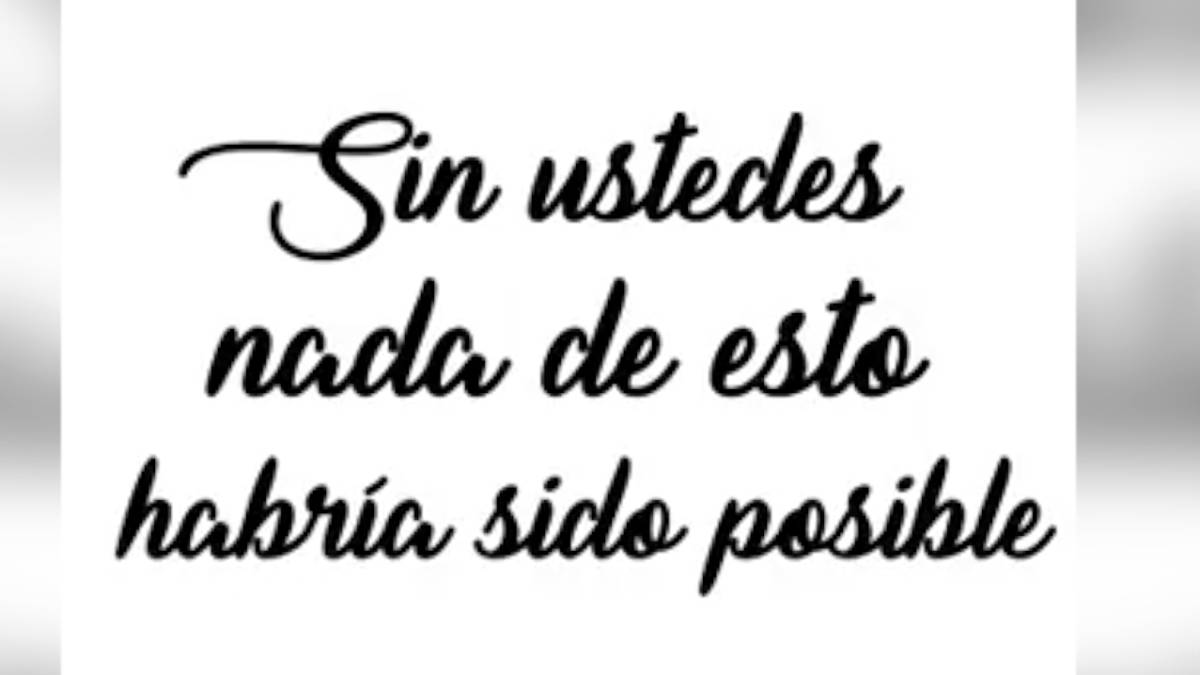 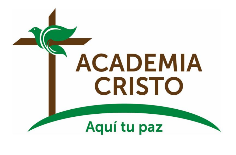 Diapositiva 36
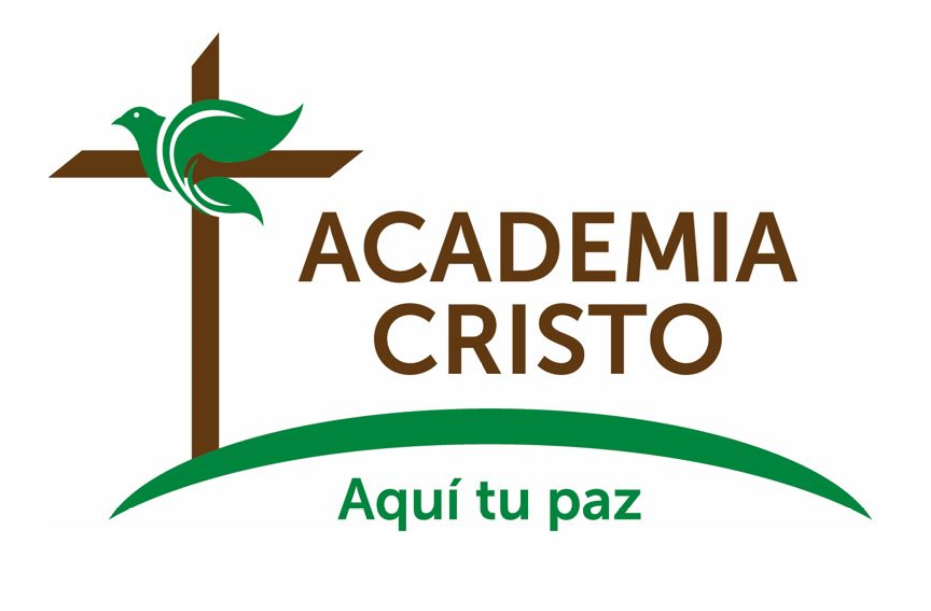